STUDIO OKOUMÉ
Des meubles fabriqués chez nous, pour tous les budgets.
04.
01.
La vision
Le produit
SOMMAIRE
05.
02.
10.
07.
Pourquoi maintenant ?
Le problème
Les alternatives ou les concurrents
Les états financiers
11.
08.
03.
06.
Modèle économique
Objectifs et résultats clés
La taille du marché
La solution
09.
12.
Résultats à ce jour
L’équipe
01.
LA VISION
Si tout le monde utilisait Studio Okoumé, les espaces seraient transformés par des meubles qui racontent une histoire alliant esthétique moderne et authenticité culturelle. Ces pièces uniques favoriseraient une connexion plus profonde avec notre patrimoine culturel. Les communautés prospéreraient grâce à une économie circulaire et durable, réduisant l’empreinte carbone tout en soutenant l’artisanat traditionnel.
Le goût
Le coût
LE PROBLÈME
Majoritairement importés, les meules vendus en grande surface sont 70 à 130% plus cher que ceux fabriqués sur le marché local.
Un manque de diversité et de modernité dans le design des meubles fabriquement localement.
02.
50,000  CFA
67,500 CFA
135,000 CFA
168,750 CFA
337,500 CFA​
NOTRE
03.
SOLUTION
Nos objets et meubles en bois aident les rêveurs au budget serré et les amateurs de design qui veulent de l'authentique et du durable en transformant leur espace avec des pièces prêtes à décorer ​et personnalisables via notre plateforme en ligne.
ESTHETIQUE AUTHENTIQUE
DURABILITÉ
DESIGN INNOVANT
UN PRIX ABORDABLE
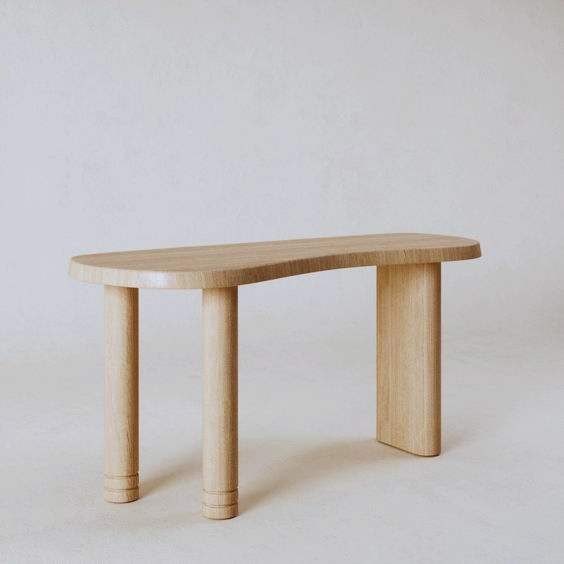 NOS
PRODUITS
CINTRE
PLANCHE D.
PORTE-VESTES
PLATEAU
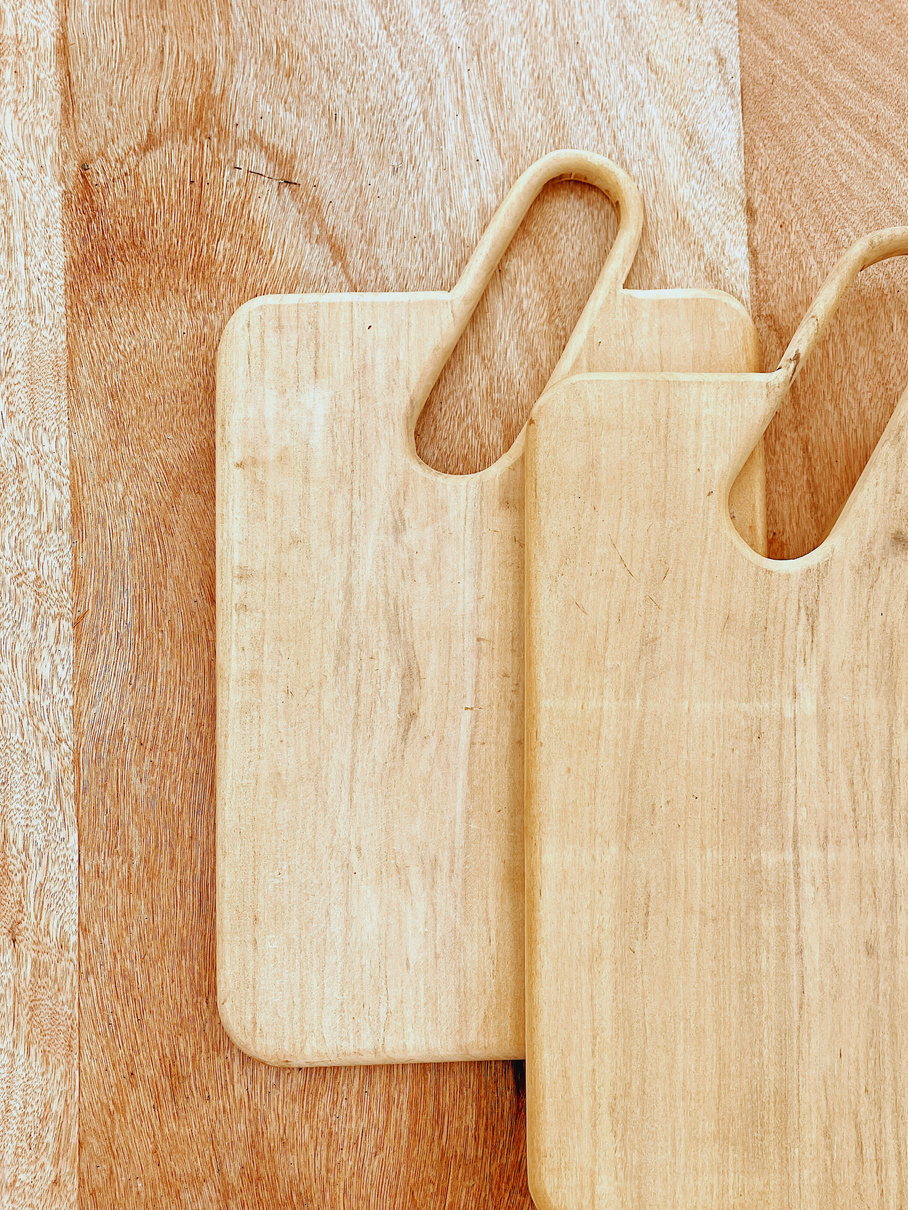 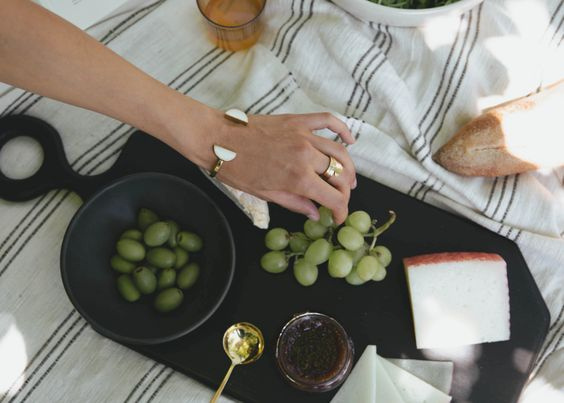 BANC PM
TABOURET
BANC GM
TABLE
04.
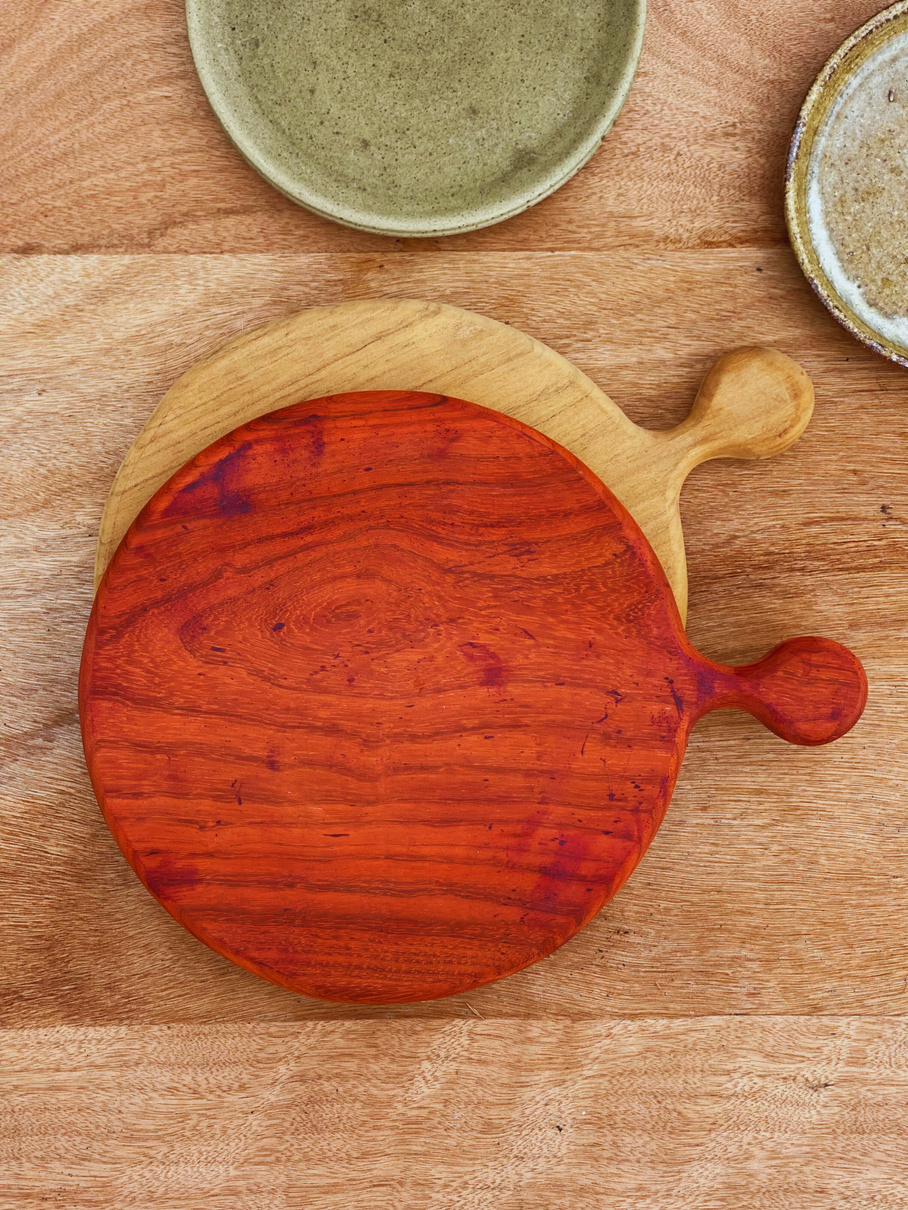 05.
POURQUOI MAINTENANT ?
EXPERTISE & EXPERIENCE
EVOLUTION DU DESIGN INTÉRIEUR
CONSCIENCE ENVIRONNEMENTALE
SOUTIEN À L’ECONOMIE LOCALE
TAILLE DU MARCHÉ
Population adulte avec un pouvoir d’achat*
1,433,400 hbts
06.
Selon le dernier rapport de 2022 de l’UNFPA, la population du Gabon s’élèverait à 2,389,000 habitants dont 60% se trouve dans la tranche 15-64 ans. 
Source : https://www.unfpa.org/fr/data/GA
Leader du marché
CFA 3,094,000,000,000
IKEA, le leader sur le marché des meubles, est un acteur majeur avec une présence mondiale significative.
Marché mondial du meuble
CFA 415,998,960,000,000
Le marché international du meuble est un secteur dynamique et en pleine expansion avec un valeur totale estimée à en 2024 et en 2029.
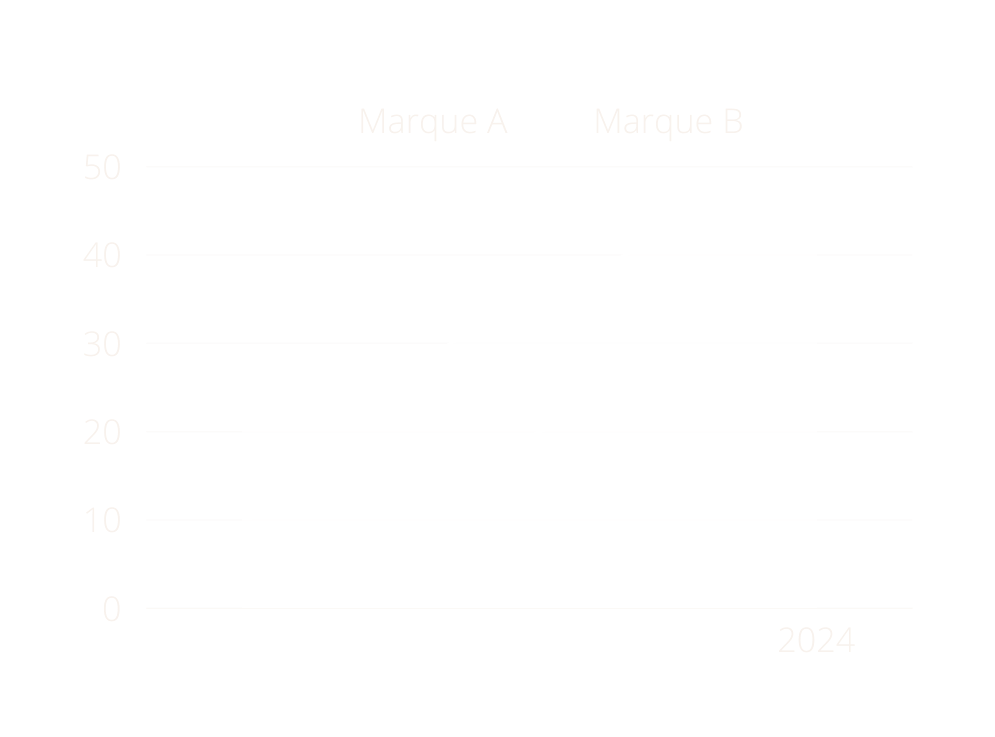 LES ALTERNATIVES / CONCURRENTS
07.
Marque A : 
655, 957,000 CFA 

Marque B :
800,000,000 CFA
MODÈLE ÉCONOMIQUE
08.
FABRICATION LOCALE
VENTE DIRECTE
Nous concevons et fabriquons nos meubles à partir de bois de chez nous, ce qui réduit les coûts liés au transport et favorise l’économie locale.
Nous privilegions la vente directe via notre site web et nos points de vente locaux, ce qui nous permet de maintenir des marges bénéficiaires optimales.
ATELIERS ET ÉVÉNEMENTS
En organisant des ateliers de peinture sur bois, des événements éphémères, nous engageons la communauté et encourageons la promotion du savoir-faire et créons des opportunités de ventes supplémentaires en renforcant notre marque.
09.
L’EQUIPE
Benoit 
Kassa Koumba
Prescillia Nollet
Claudia
Ondo
Head of Marketing
Head of Customer Experience & Logistics
Head of Business Development & Design
COUTS DE GESTION
COUTS DE DISTRIBUTION
COUTS DE MARKETING
TOTAUX
COUTS DE PRODUCTION
ADMINISTRATION
EMBALLAGE
CRÉATION DE CONTENU
MATÉRIAUX
RÉMUNERATIONS
ARTISANS
TRANSPORT
PUBLICITÉ ET VISIBILITÉ
OUTILS, EQUIPEMENTS  ET MAINTENANCE
ESPACE DE CONDITIONNEMENT
MISE EN LIGNE D’UNE PLATEFORME WEB
IDENTITÉ VISUELLE ET BRANDING
FORMATION DES ARTISANS
600,000
$11,431,000
NOS HYPOTHÈSES FINANCIÈRES
2,638,000
1,388,000
6,805,000
COUTS DE GESTION
COUTS DE DISTRIBUTION
COUTS DE MARKETING
TOTAUX
COUTS DE PRODUCTION
ADMINISTRATION
EMBALLAGE
CREATION DE CONTENU
MATÉRIAUX
RÉMUNERATIONS
ARTISANS
TRANSPORT
PUBLICITÉ ET VISIBILITÉ
OUTILS, EQUIPEMENTS  ET MAINTENANCE
ESPACE DE CONDITIONNEMENT
MISE EN LIGNE D’UNE PLATEFORME WEB
IDENTITÉ VISUELLE ET BRANDING
FORMATION DES ARTISANS
600,000
$12,631,000
SYNTHÈSE DES DÉPENSES D’EXPLOITATION
2,638,000
1,388,000
6,805,000
VENTE DE MOBILIER
RESIDENCES NID DOUILLET
TRÉSORS DE LA FORÊT
TOTAUX*
TOTAUX
CAPSULE OFFICE (125)
LIT (9 UNITÉS)
PLANCHE À DÉCOUPER (100)
CAPSULE OFFICE (125)
CAPSULE MAISON (125)
TABLE (9 UNITÉS)
PLANCHE DE CHARCUTERIE (50)
CAPSULE MAISON (125)
TABOURETS (9 UNITÉS)
5,550,000 CFA
14,906,000 CFA
SYNTHÈSE DES RECETTES
2,106,000 CFA
1,750,000 CFA
9,356,000 CFA
ANNÉE 1
ANNÉE 2
TOTAUX
ANNÉE 3
CHIFFRE D’AFFAIRES
14,906,000 CFA
17,141,900 CFA
50,638,400 CFA
18,635,500 CFA
CHARGES D’EXPLOITATION
13,381,000 CFA
6,488,000 CFA
26,492,000 CFA
6,623,000 CFA
BÉNÉFICES
3,175,000 CFA
10,653,900 CFA
25,146,400 CFA
12,012,500 CFA
MARGE DE BÉNÉFICES
21,3 %
62,2%
49,6%
64,5%
SYNTHÈSE DU COMPTE DE RÉSULTAT
OBJECTIFS
OKR
2024
2025
2026
2027
Lancement de nos deux premières collections de 250 unités.
Mise en ligne d’une collection de 500 unités.

Augmentation progressive du volume de production.
Croître de 25% les points de distribution.

Etendre de 25%  les segments de marché identifiés.
Leader du marché gabonais.

Ouverture au marché international.
CONCEPTUALISATION DU SITE INTERNET ET BOUTIQUE EN LIGNE (2024)
RESIDENCES NID DOUILLET
LES TRÉSORS DE LA FORET
80% DE MARGE DE BÉNÉFICES
RUPTURE DE STOCK EN 72h
15.
LES 
RÉSULATS OBTENUS
Projection de revenus : 3,856,000 FCA
STUDIOOKOUME.COM
STUDIO OKOUME
MISE EN VENTE D’UNE COLLECTION NOËL (2022)
ORGANISATION D’ATELIERS ET ÉVÉNEMENTS
CONTRACTUALISATION ET PRE-COMMANDE (2024)
72 ATELIERS, 1296 PERSONNES
UN MARCHÉ ÉPHÈMERE D’ARTISANS
merci.